ОЧУ «Свято-Владимирская Православная школа»
Технология 5 класс
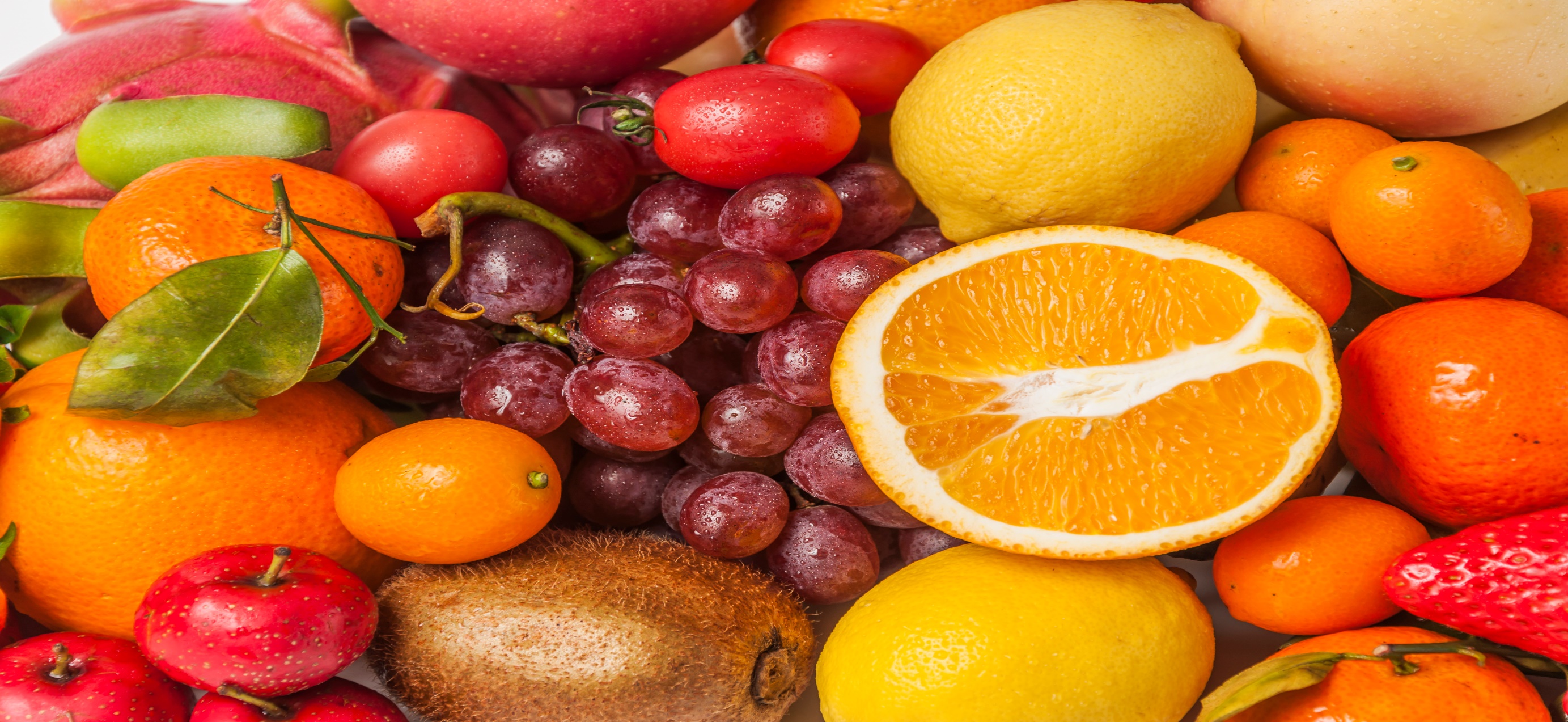 Основы рационального питания
Подготовила учитель технологии
Терехова Вера Владимировна
Москва
2023
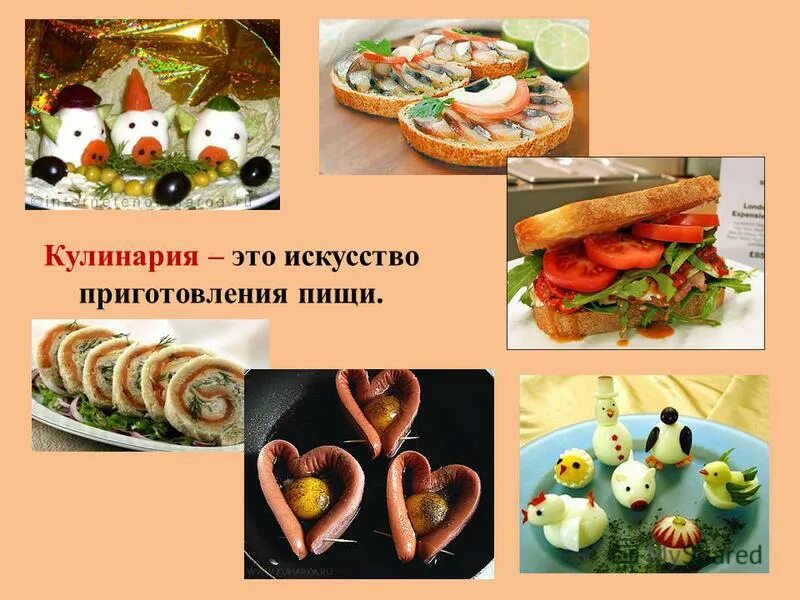 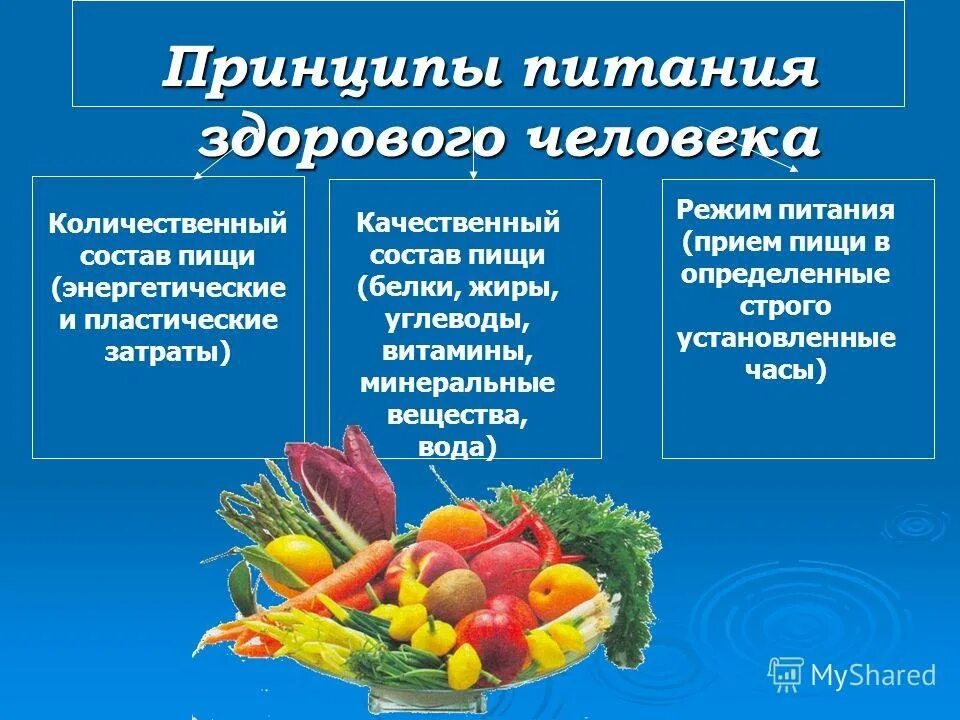 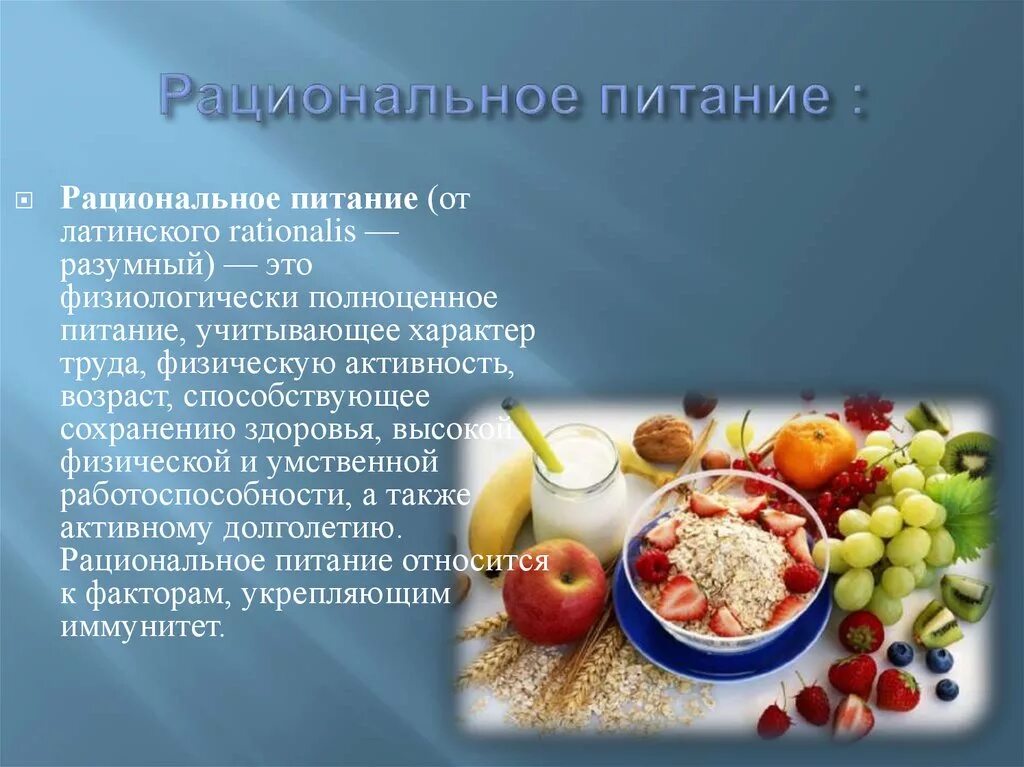 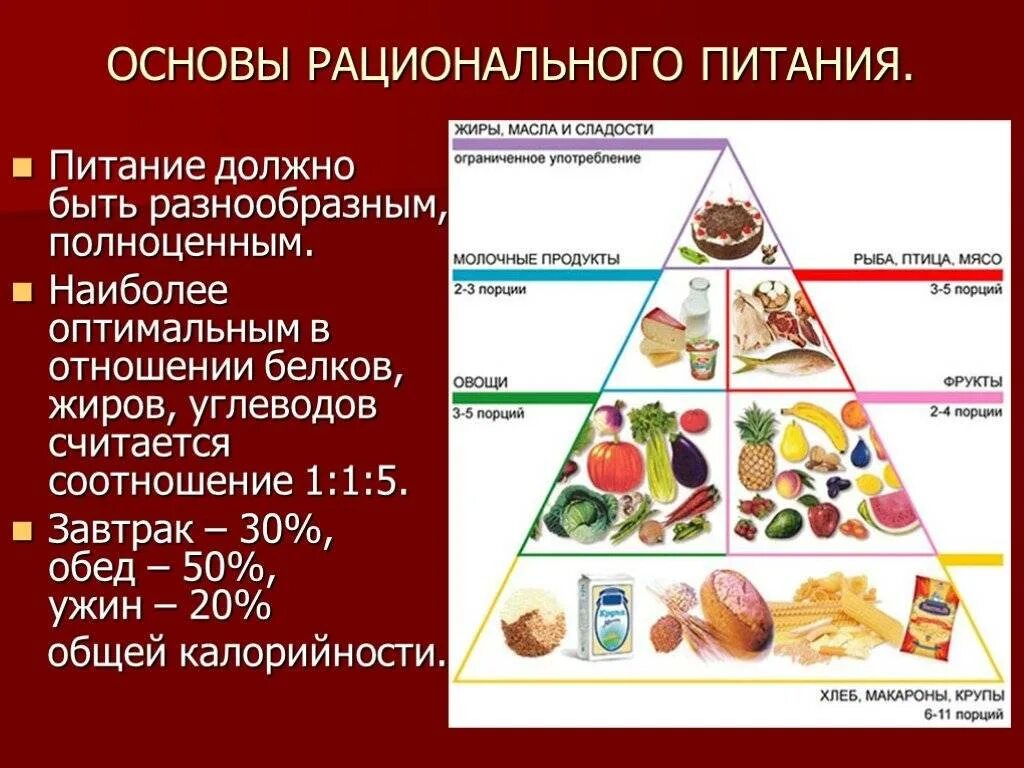 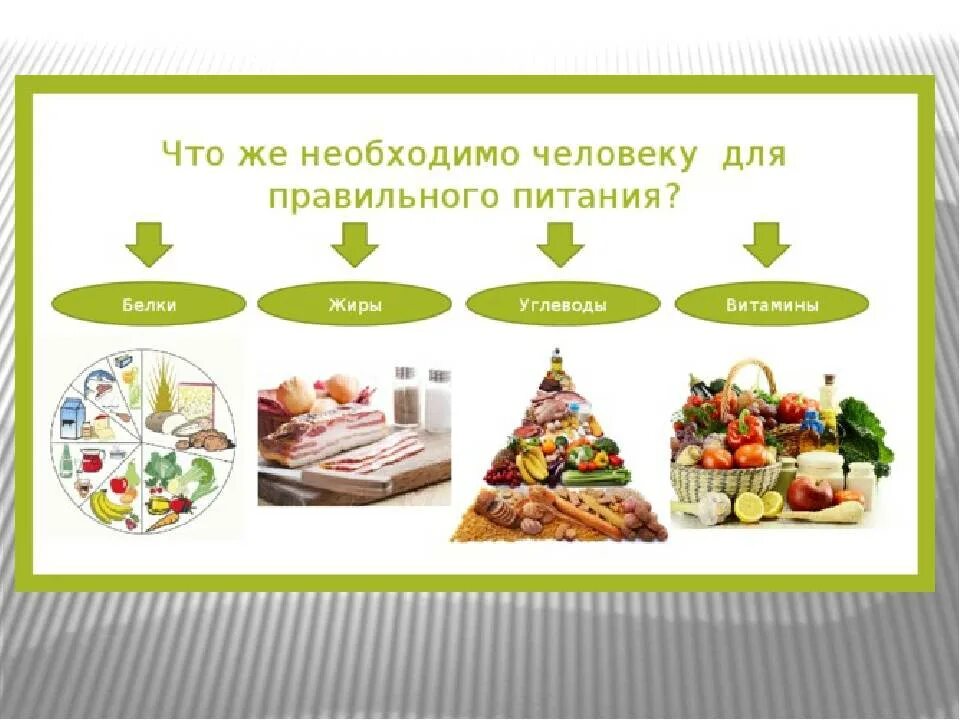 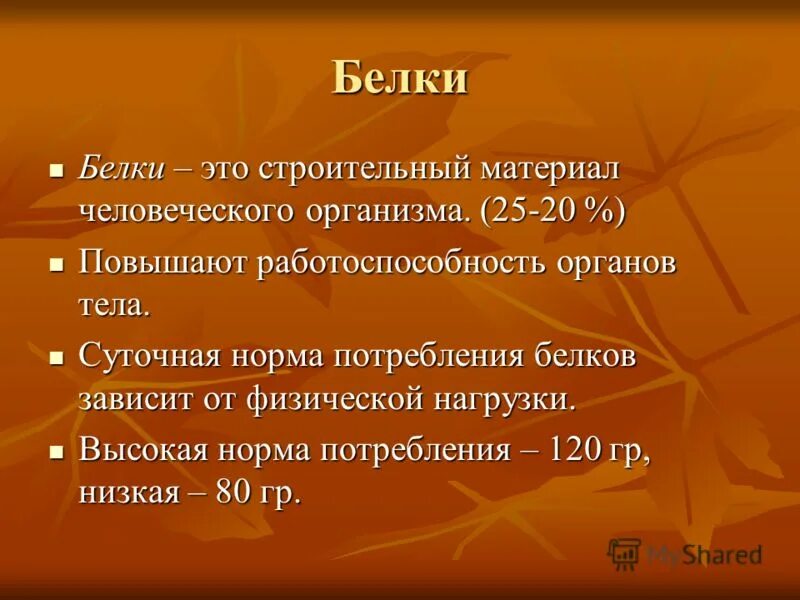 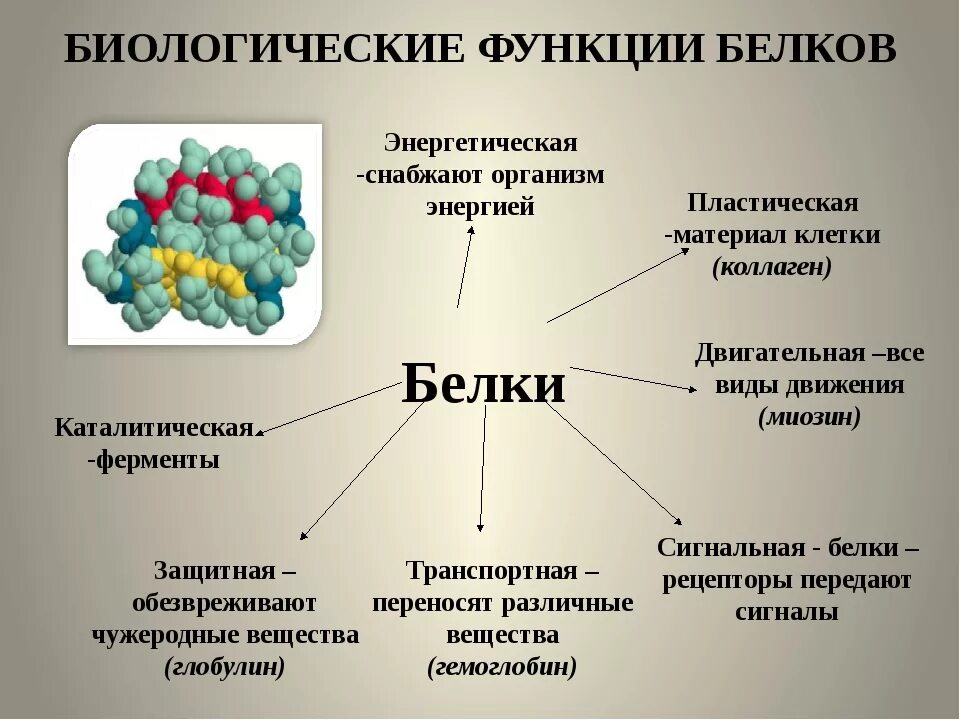 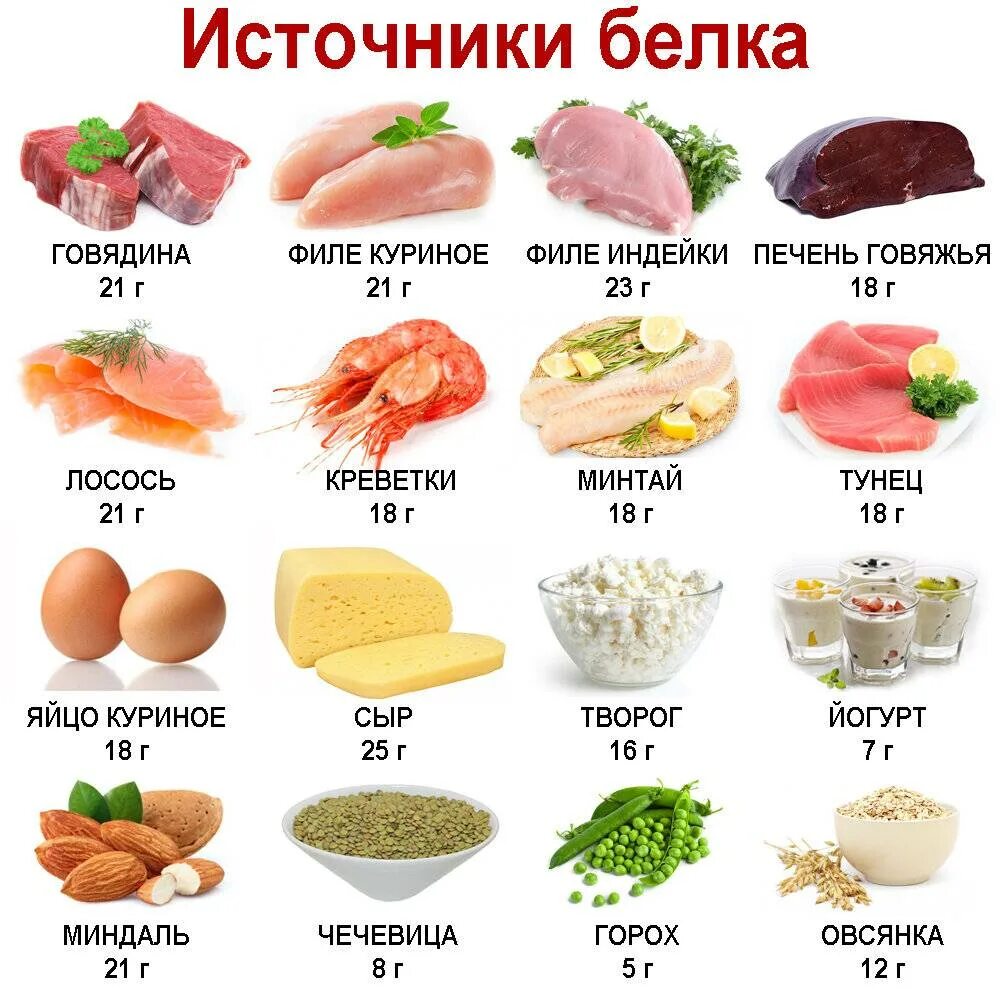 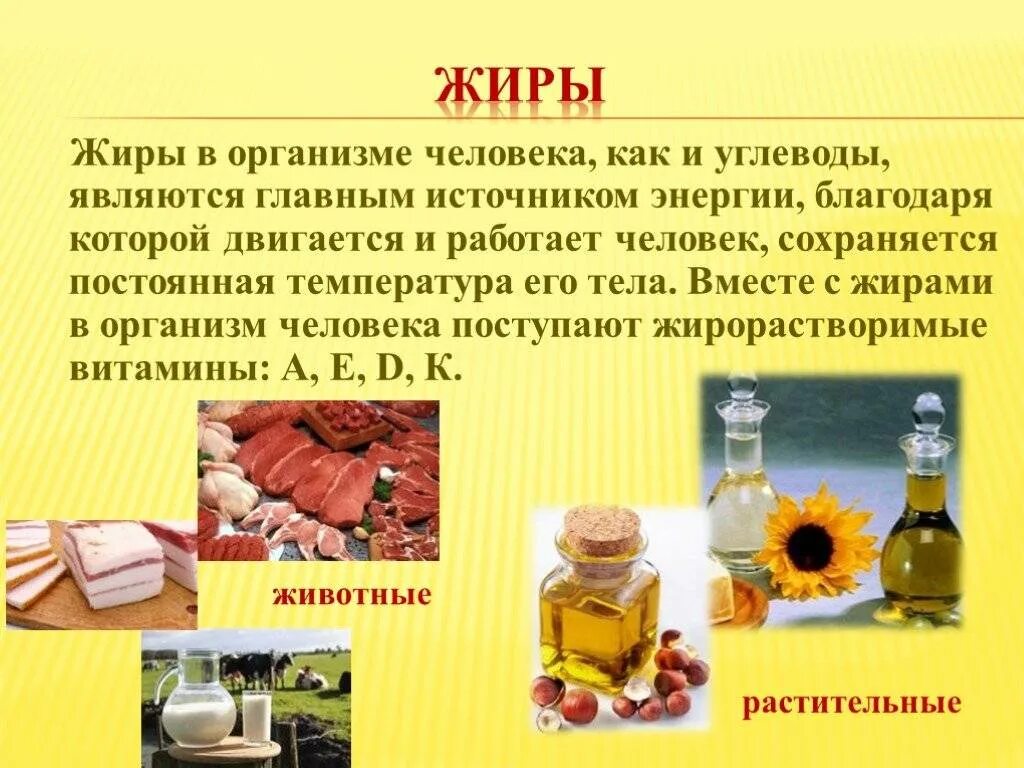 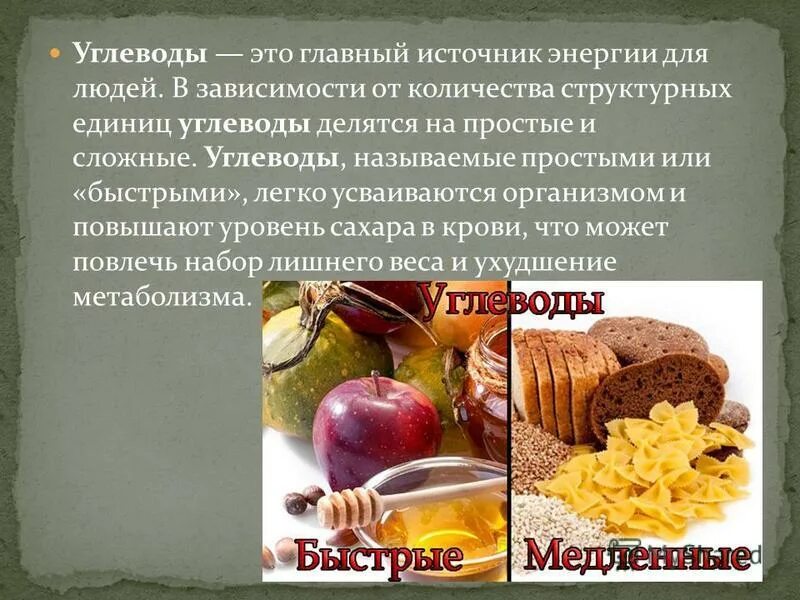 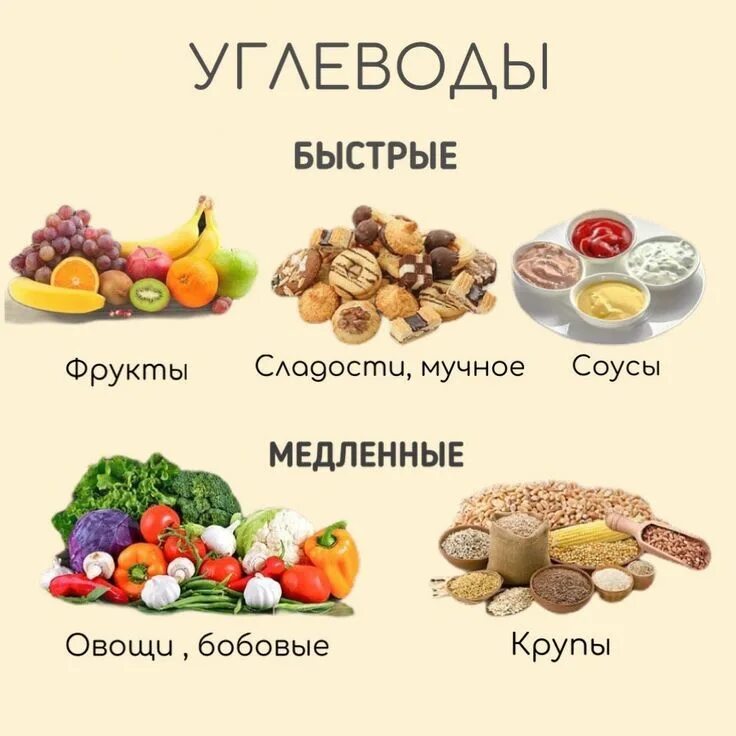 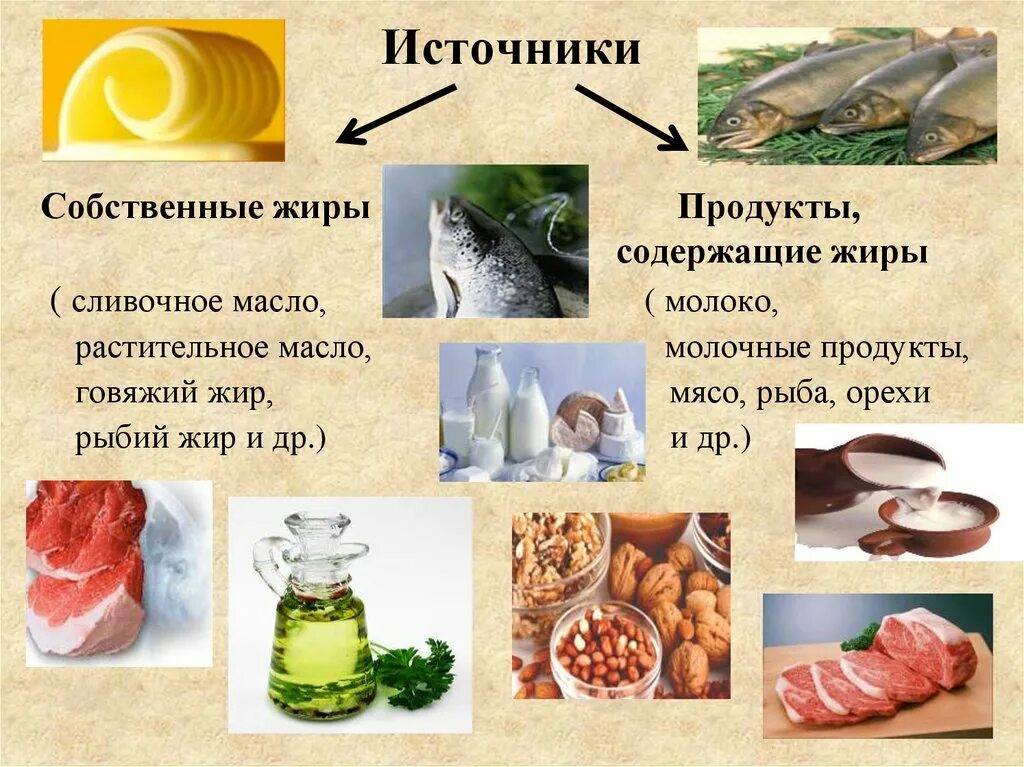 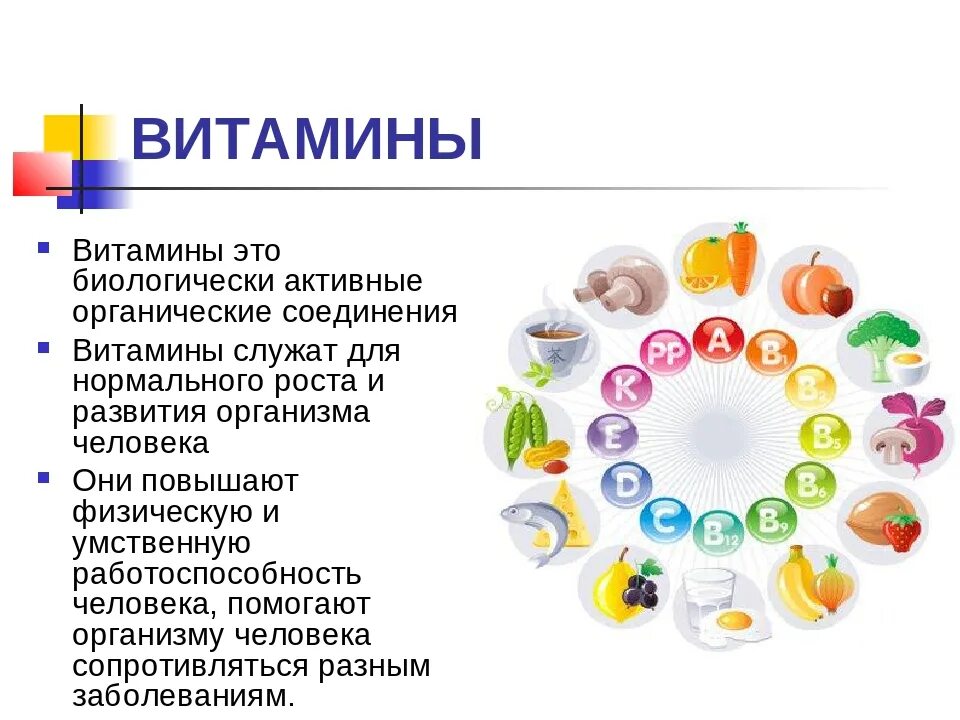 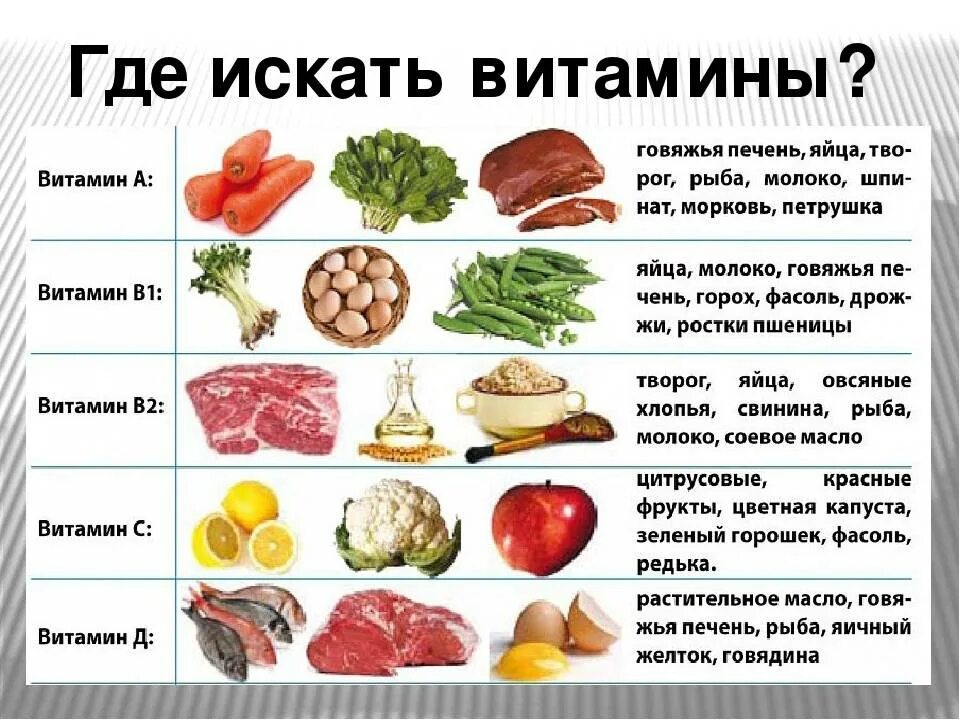 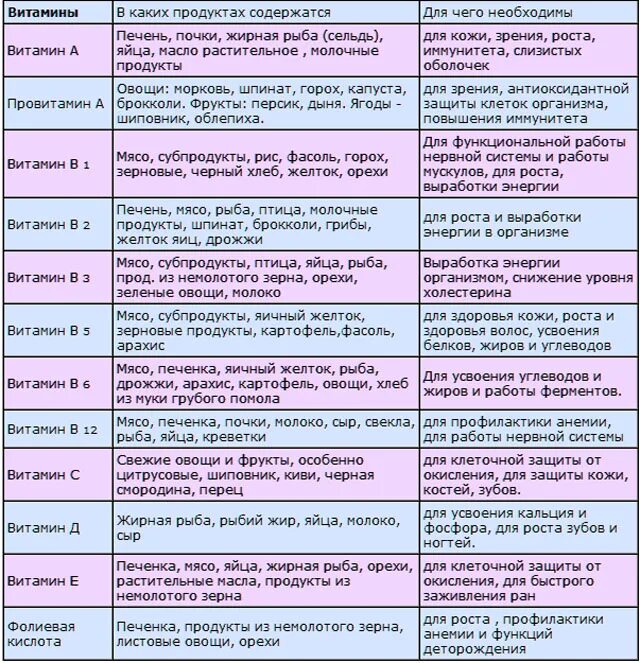 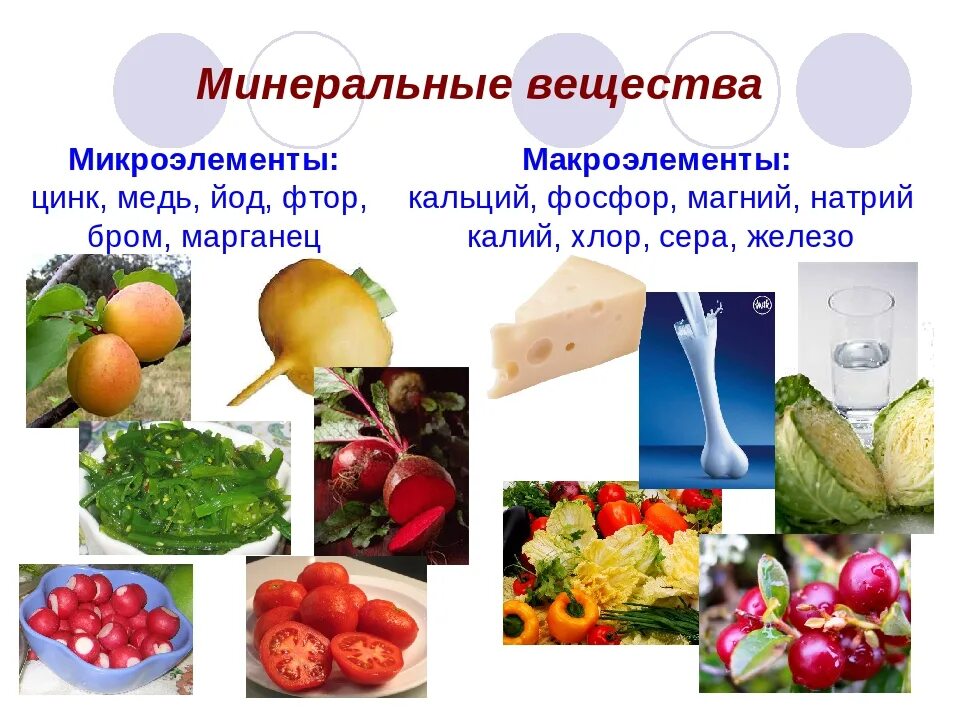 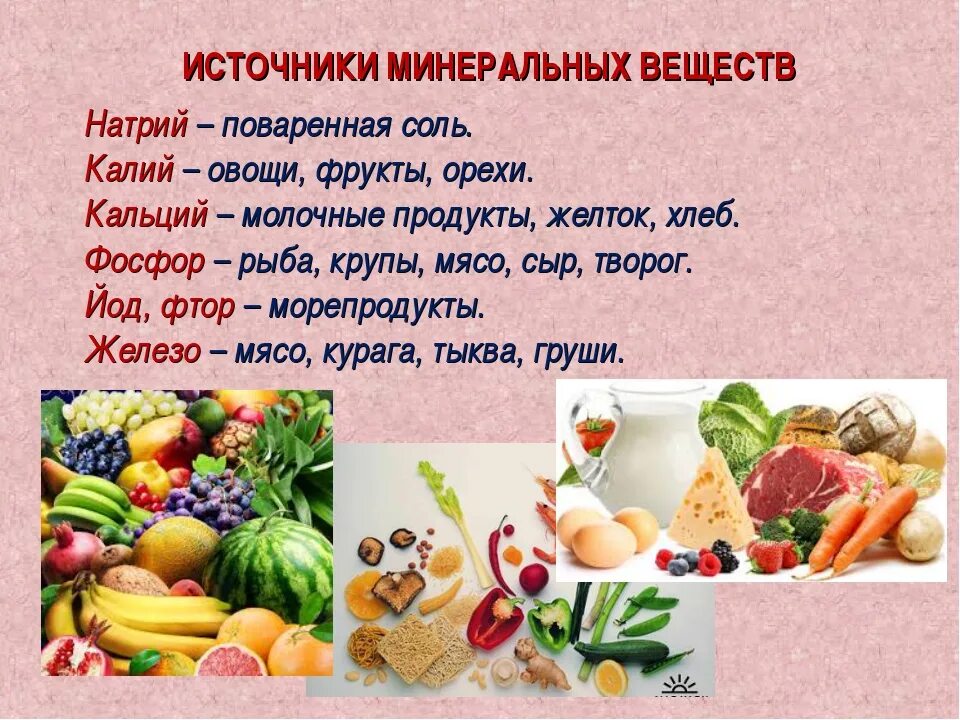 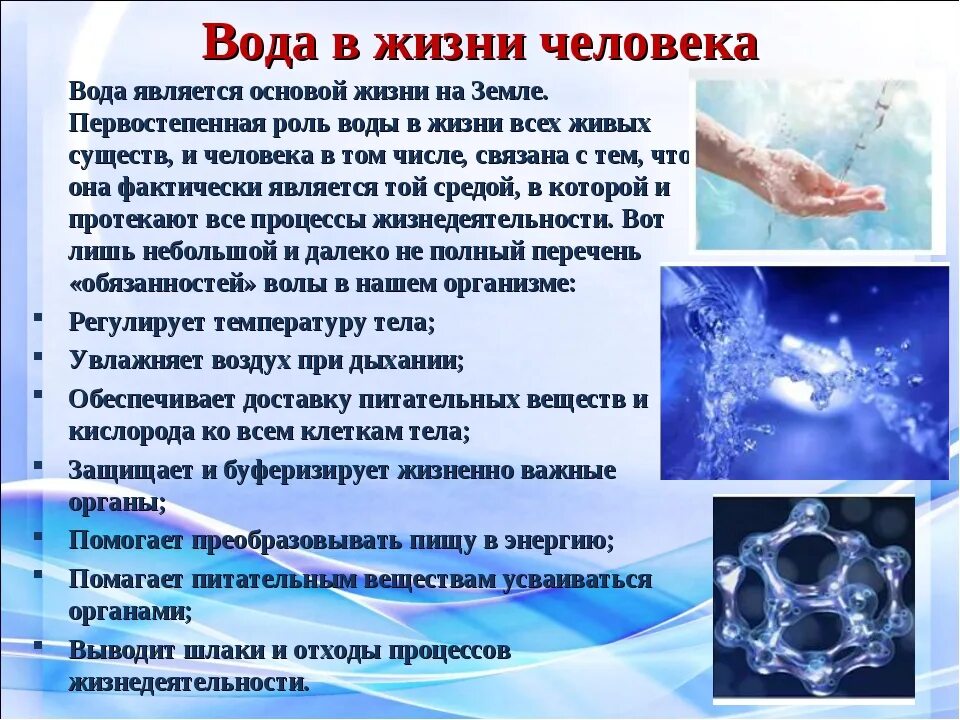 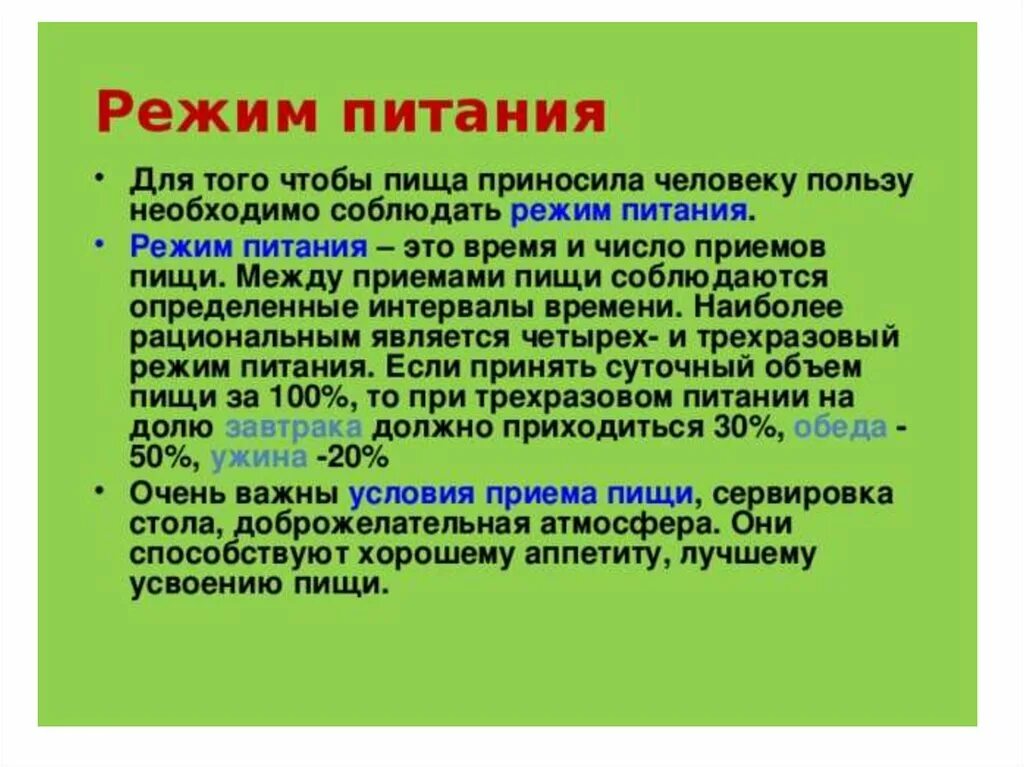 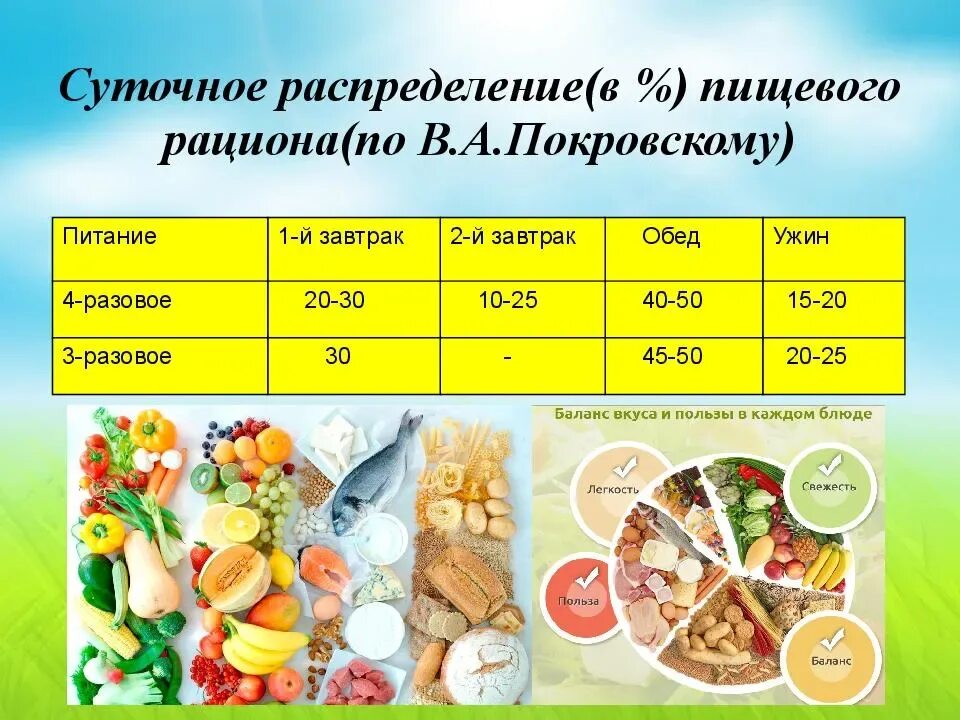 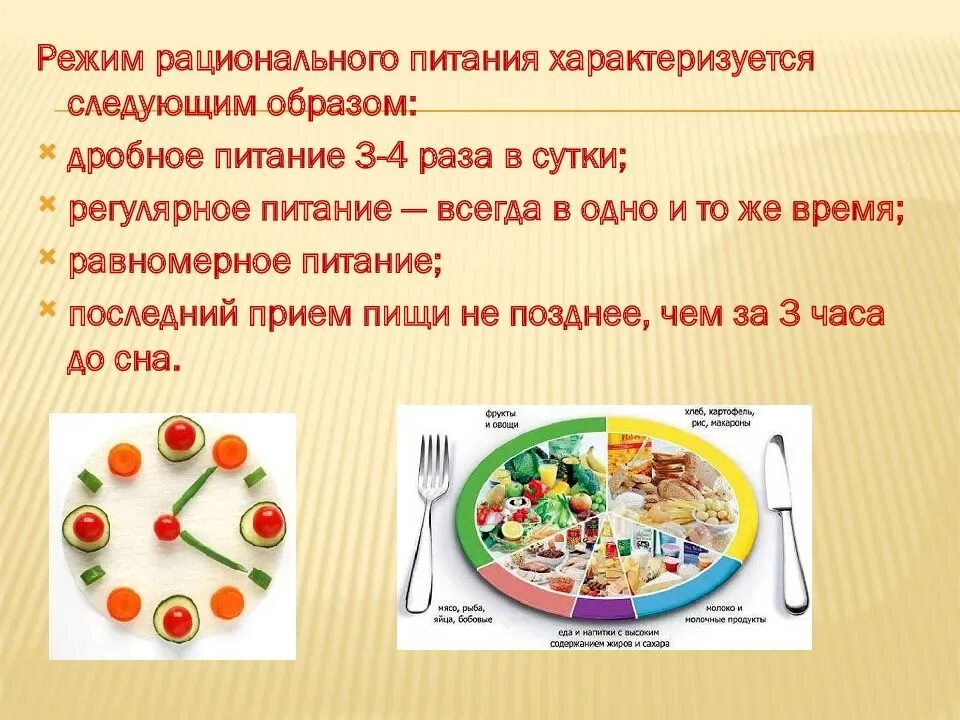 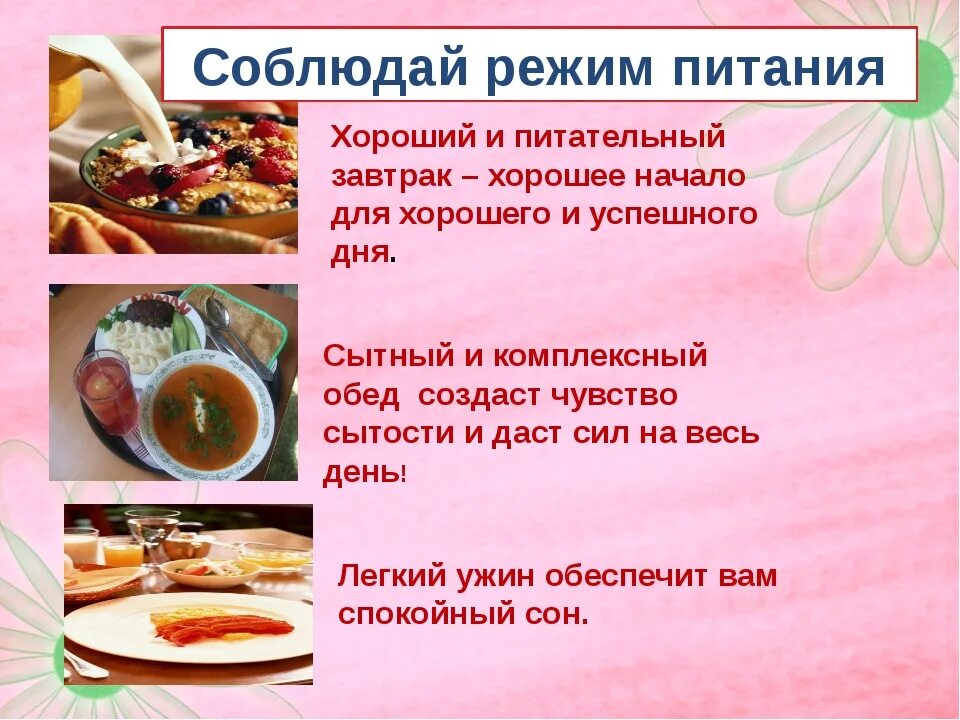 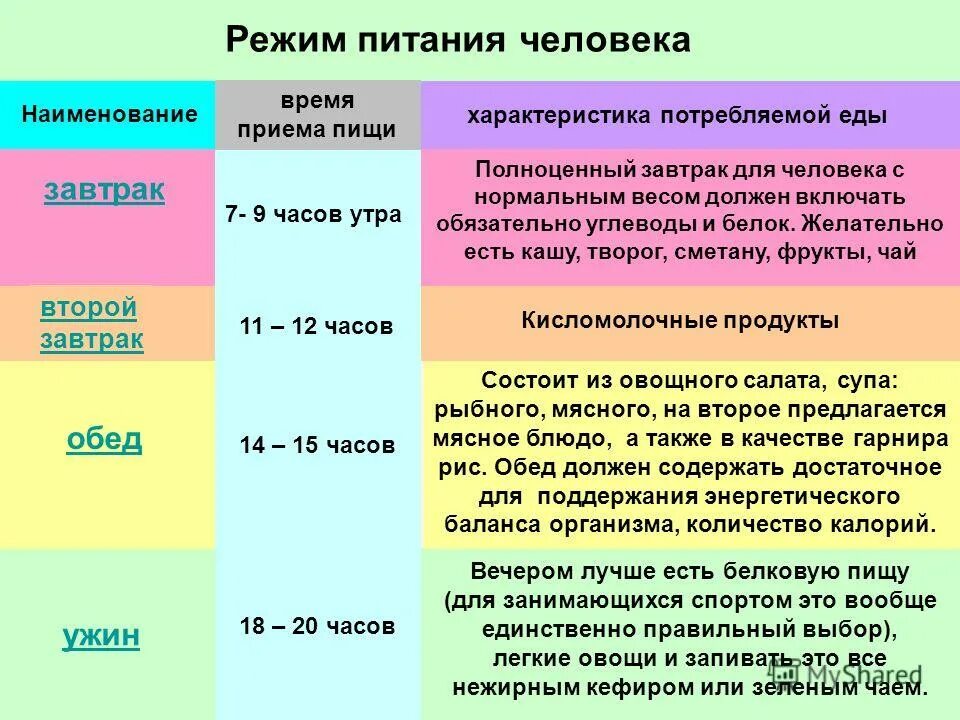 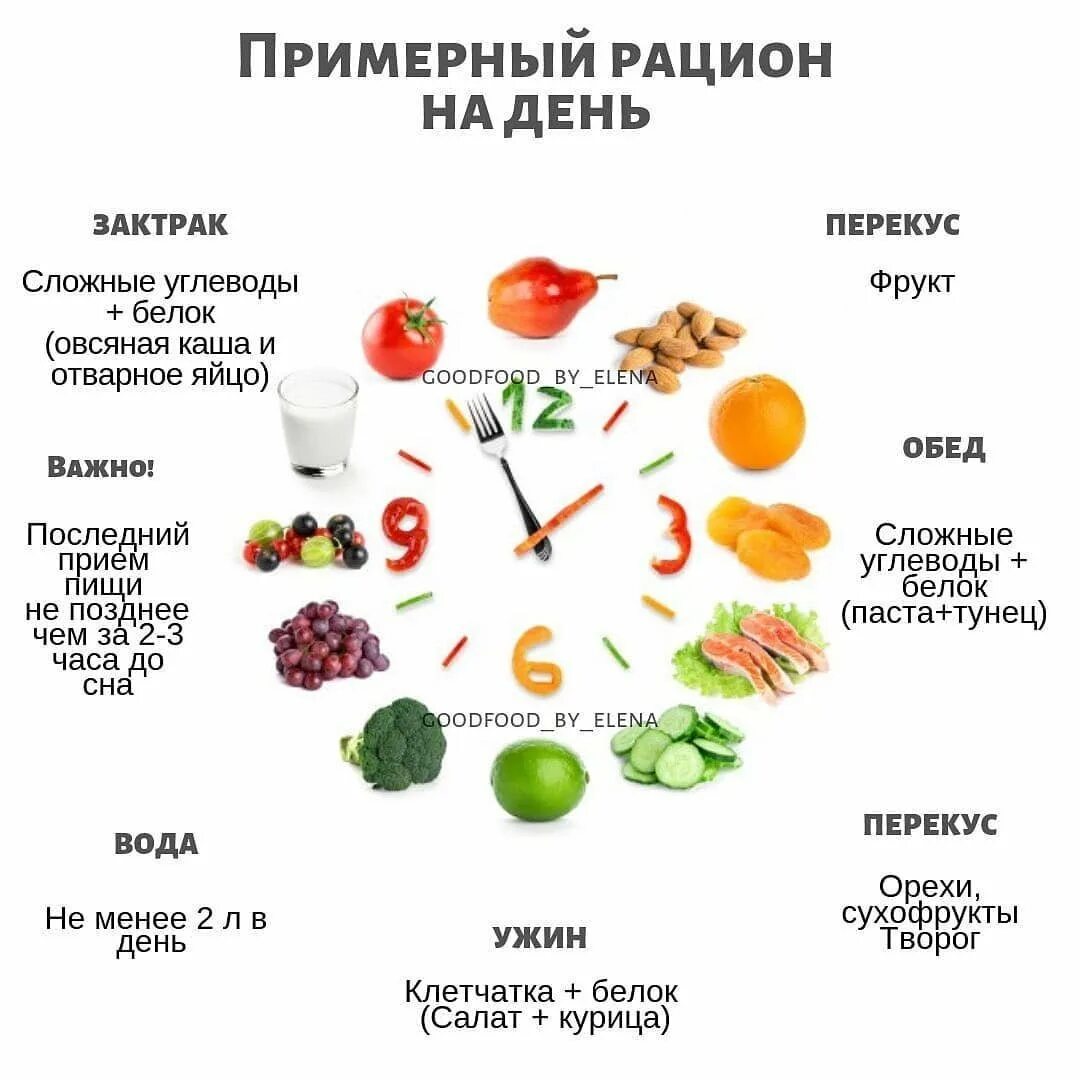